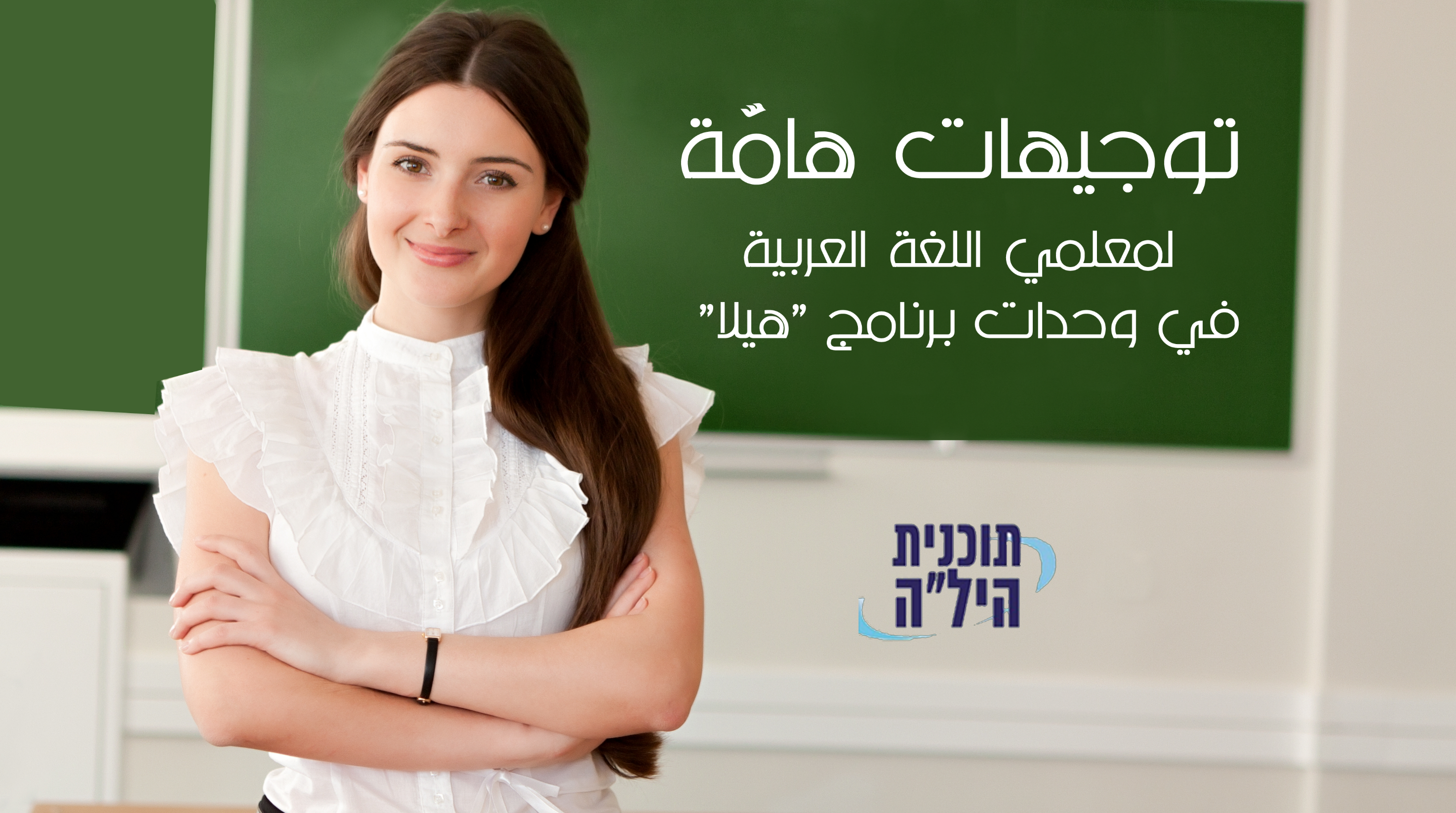 رابط خاص بموضوع اللّغة العربيّة في موقع مشروع هيلا
https://www.hila-matnasim.org.il/page.php?type=page&ht=%D7%9E%D7%A1%D7%9C%D7%95%D7%9C%2012%20%D7%9E%D7%A8%D7%9B%D7%96%D7%99%D7%9D%20%D7%A2%D7%A8%D7%91%D7%99%D7%99%D7%9D&id=3419
وحدتان تعليميّتان إلزاميّتان
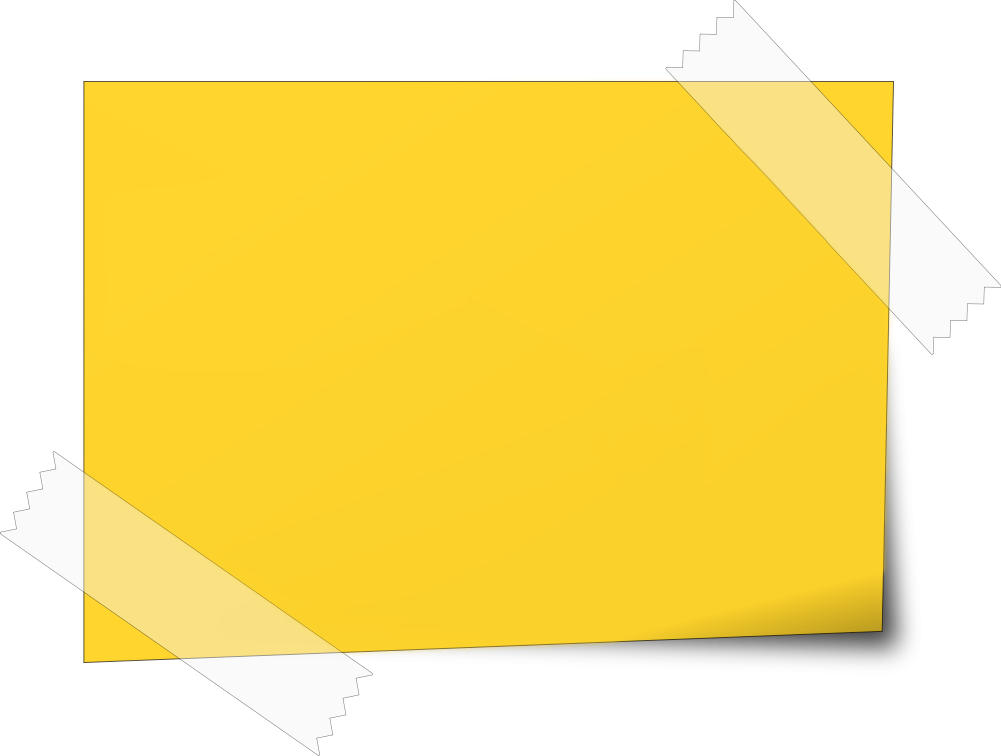 للوسط العربي
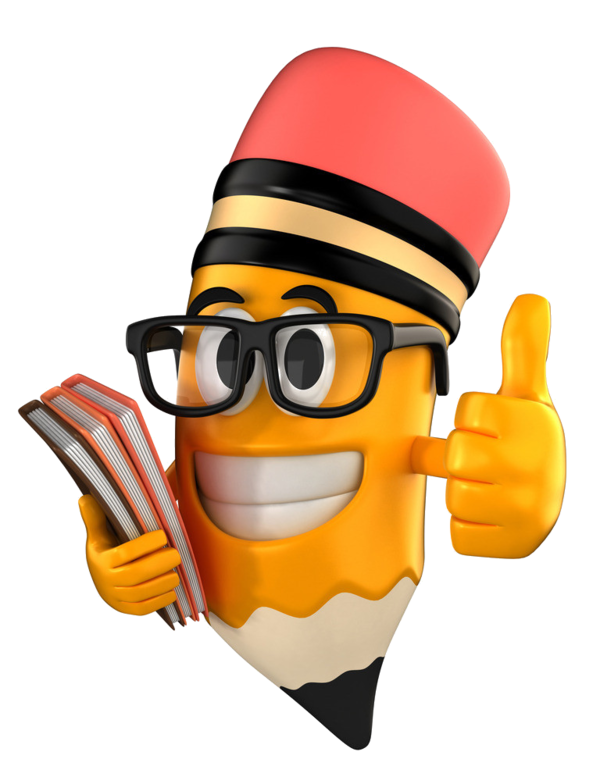 أعزائي المعلمين / المعلمات :
نضع بين أيديكم برنامجًا تعليميًّا خاصًّا بوحدتي اللّغة العربيّة الإلزاميّتين ضمن إطار البرنامج التّعليمي " هيلا " حيث يشكل جزءً هامًّا من تركيبة شهادة انهاء مستوى 12 وأيضا 30 % من امتحان البجروت .

ومن خلال هذا البرنامج نكون قد مكّنا
 طلابنا من الاطّلاع على جميع مجالات
 اللّغة العربيّة .
تركيبة العلامة في موضوع اللّغة العربيّة

50% علامة واقية
50% امتحان خارجي
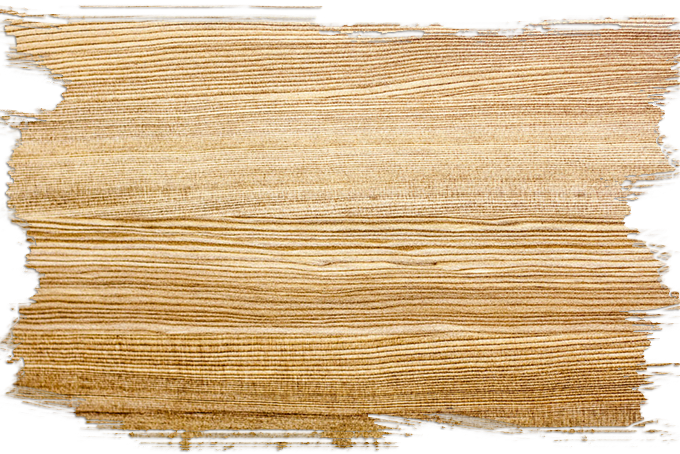 العلامة الواقيةتقسم إلى ثلاثة أقسام
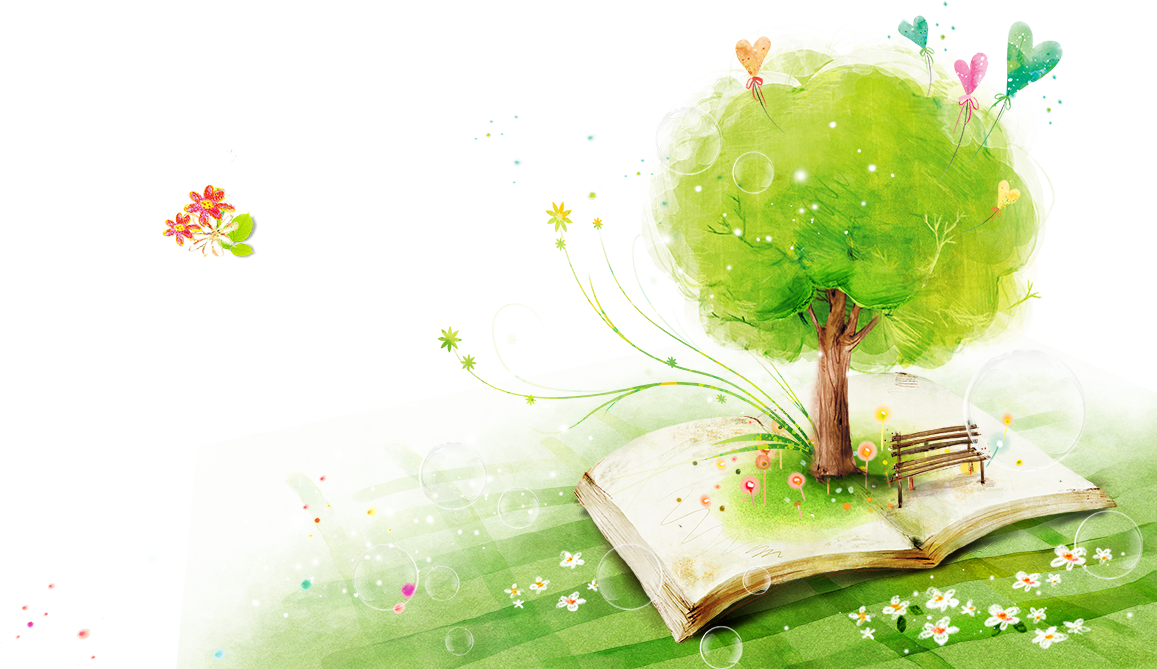 القسم الأوّل:
 تقييم المعلّم.
القسم الثّاني: 
نموذجان للتّقييم ( ورقة عمل، اختبار، فعاليّة....)
القسم الثّالث: 
امتحان نموذجي
مبنى الامتحان
يتكون الاختبار من ثلاثة فصول
الفصل الأول: فهم المقروء (40 علامة)
على الطّالب الإجابة عن السّؤال (النّص) المقترح، النّص يحتوي على 8 بنود (أسئلة)، لا يوجد اختيار في أسئلة البنود.
الفصل الثّاني: التّعبير (20 علامة)
على الطّالب الإجابة عن سؤال واحد فقط (1-3). الأسطر تتراوح بين 20-30 سطرًا.
الفصل الثّالث: الأدب (40 علامة)
على الطّالب الإجابة عن سؤالين مختلفين (أي نصين) من الأسئلة (1-2)
 لكل سؤال 20 علامة.
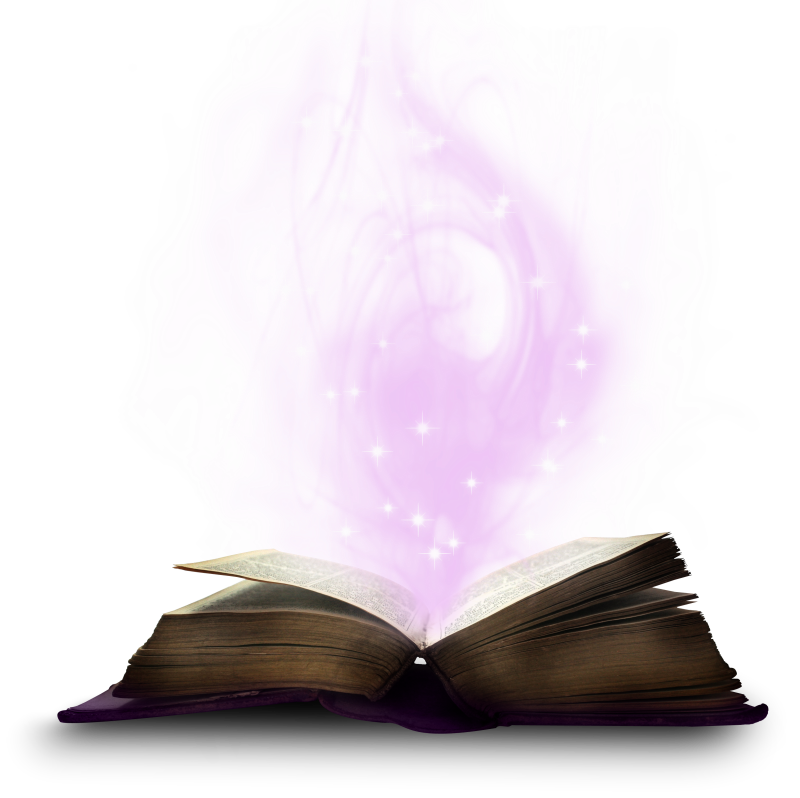 رابط لامتحان نموذجي في الموقع
https://www.hila-matnasim.org.il/designFiles/2621599752010rand.docx
فهم المقروء
نص لم يدرّس
التّعبير الكتابي
الأنواع الإنشائيّة الّتي تطرح في الموضوعات الكتابيّة :
. مقالة رأي.
 رسالة شخصيّة \ رسالة رسميّة .
نص وصفي إقناعي
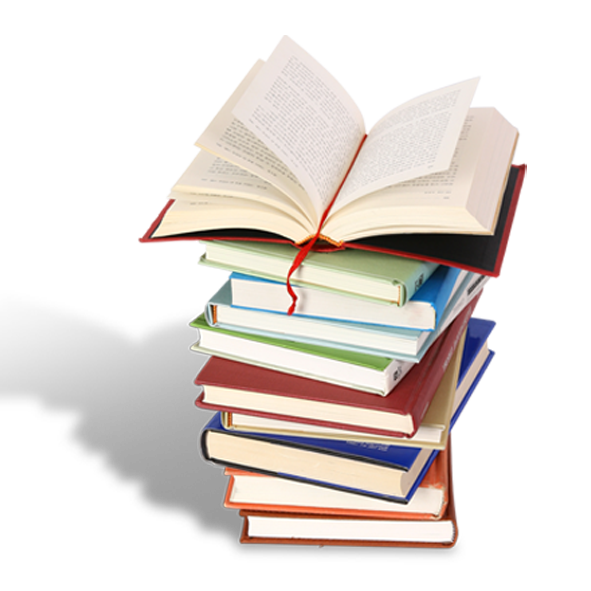 المادّة المطلوبة في الأدب
الشّعر القديم :
أ. أراك عصي الدّمع – أبو فراس الحمداني ص 124
النّثر القديم :
أ. (من سورة هود – الآيات 26-49 ) صفحة 26.
الشّعر الحديث :
أ. حكاية قديمة – صلاح عبد الصّبور ص 37.
ب . نشيد الجبار – أبو القاسم الشّابي ص 22.
ج. ونحن نحب الحياة- محمود درويش ص 
القصّة القصيرة: 
أ. الرّاية والبراءة – مجيد طوبيا ص 123.
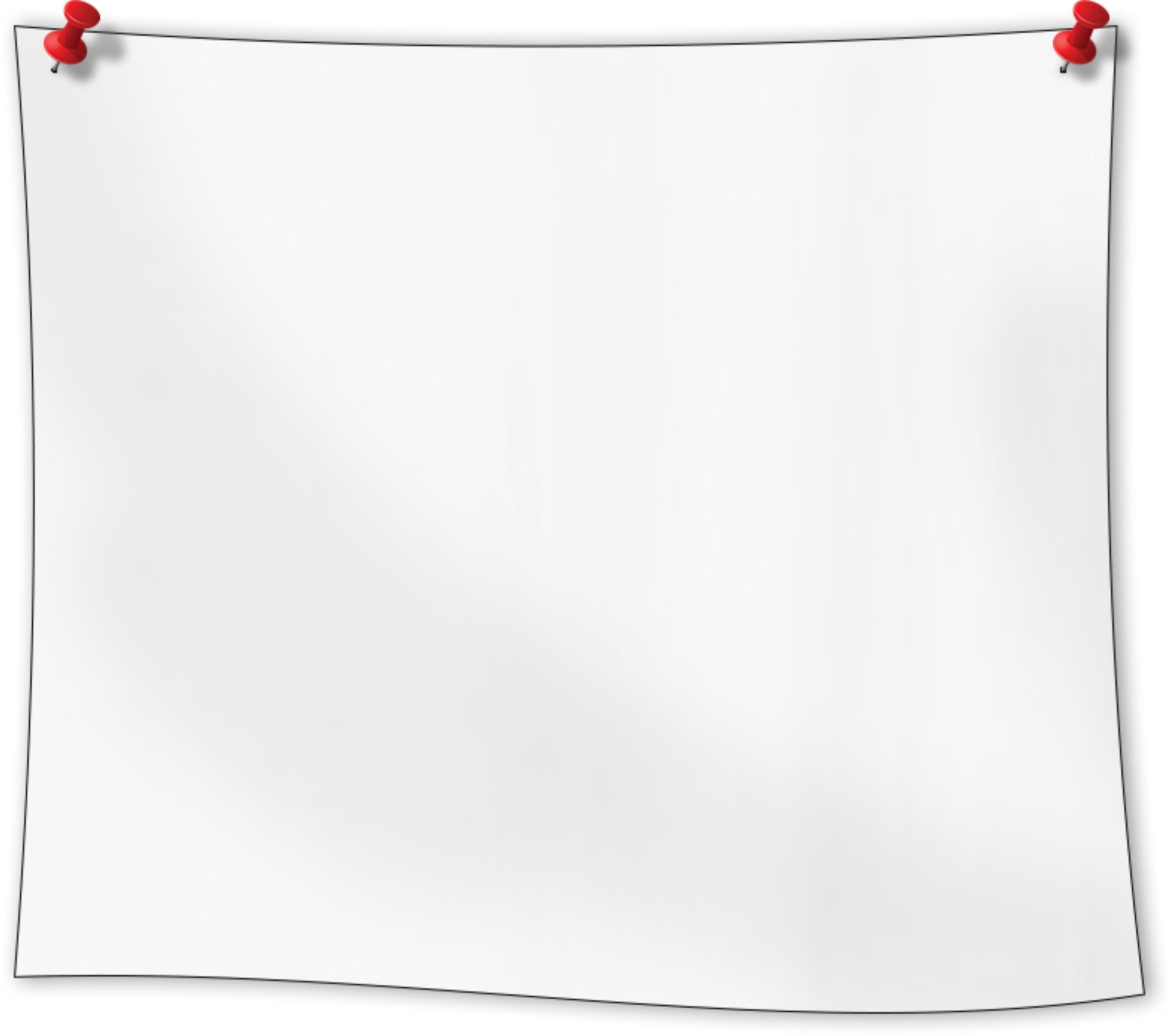 ملاحظة !
النّصوص التّعليميّة 
موجودة في كتاب : 
بيادر الأدب القديم \ الحديث
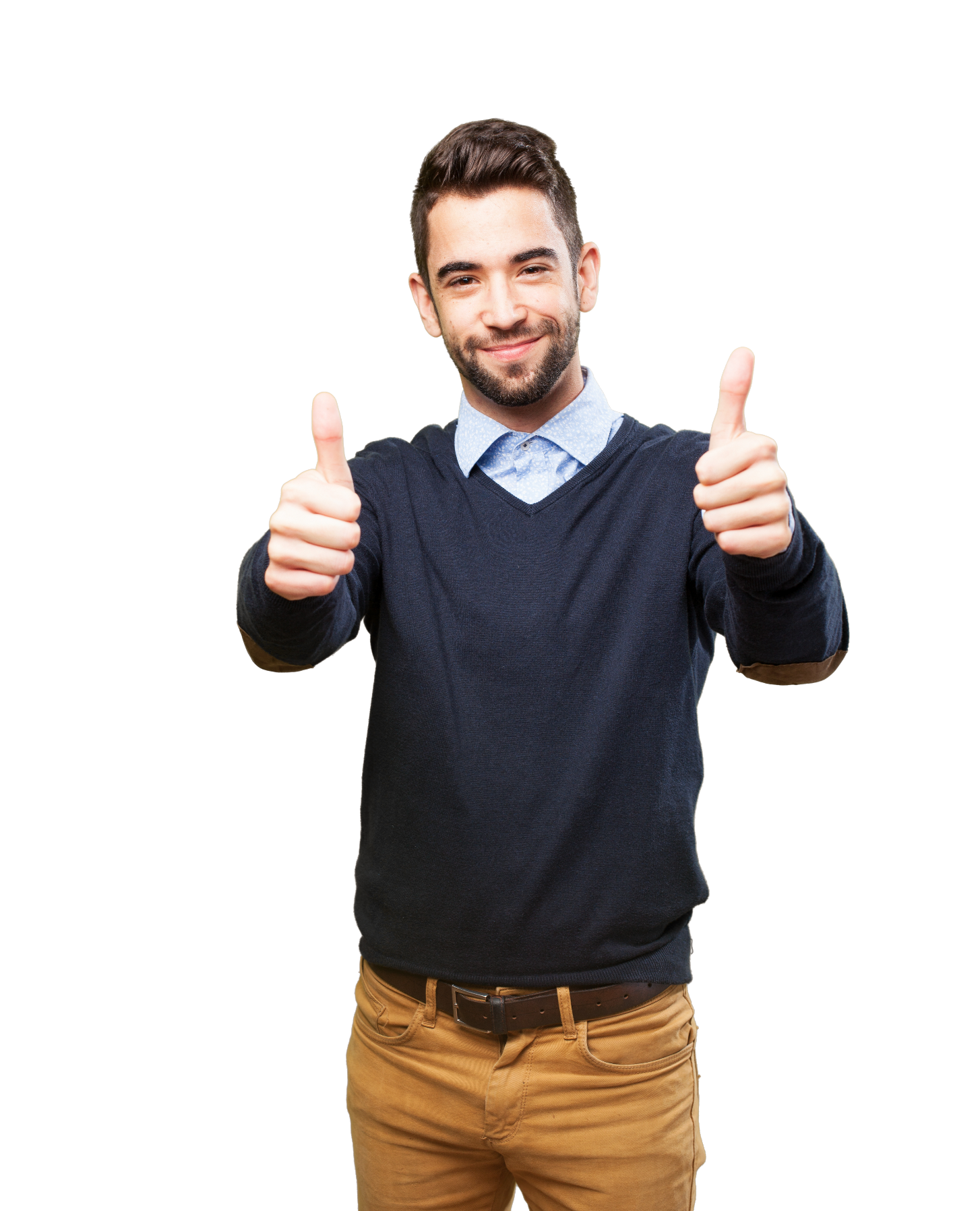 بالنّجاح للجميع !